Mastering NT Greek
Vocabulary for Chapter 1 – The AlphabetModern Greek Pronunciations
English  Greek
Greek  English
Chapter 1 Vocab     Gr  Eng
You can click any where on the screen to bring up the translated word 
Hit Next/Previous button to go to the next/previous word

Click on any title to return to the very beginning
To Full Word List
Previous
Next
Chapter 1 Vocab     Gr  Eng
Previous
Next
Chapter 1 Vocab     Gr  Eng
ἄγγελος, -ου, ὁ
angel (175)—angel
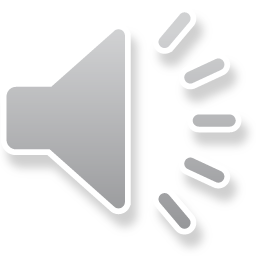 Previous
Next
Chapter 1 Vocab     Gr  Eng
Previous
Next
Chapter 1 Vocab     Gr  Eng
ἀμήν
truly, verily (129)—amen
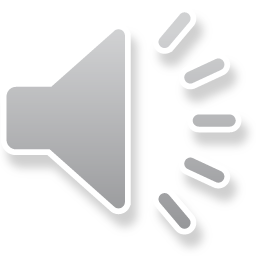 Previous
Next
Chapter 1 Vocab     Gr  Eng
Previous
Next
Chapter 1 Vocab     Gr  Eng
ἄνθρωπος, -ου, ὁ
man, human (550)—anthropology
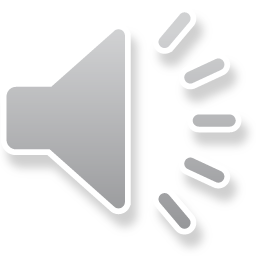 Previous
Next
Chapter 1 Vocab     Gr  Eng
Previous
Next
Chapter 1 Vocab     Gr  Eng
ἐγώ
I     (1,175)—ego
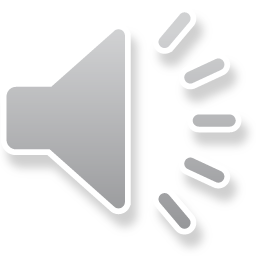 Previous
Next
Chapter 1 Vocab     Gr  Eng
Previous
Next
Chapter 1 Vocab     Gr  Eng
θεός, -οῦ, ὁ
God     (1,317)—theology
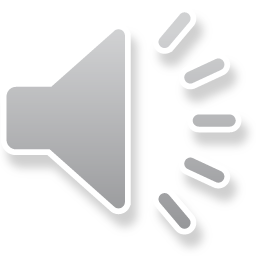 Previous
Next
Chapter 1 Vocab     Gr  Eng
Previous
Next
Chapter 1 Vocab     Gr  Eng
καί
and, even, also    (9,153)
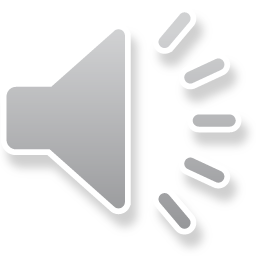 Previous
Next
Chapter 1 Vocab     Gr  Eng
Previous
Next
Chapter 1 Vocab     Gr  Eng
καρδία, -ας, ἡ
heart (156)—cardiac
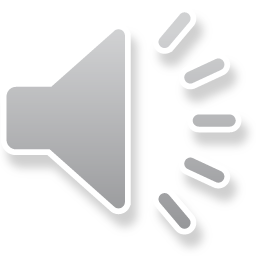 Previous
Next
Chapter 1 Vocab     Gr  Eng
Previous
Next
Chapter 1 Vocab     Gr  Eng
λέγω
I say      (2,354)
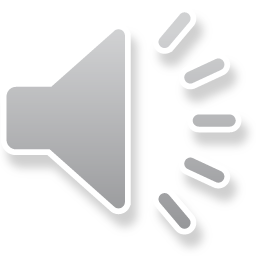 Previous
Next
Chapter 1 Vocab     Gr  Eng
Previous
Next
Chapter 1 Vocab     Gr  Eng
προφήτης, -ου, ὁ
prophet      (144)—prophet
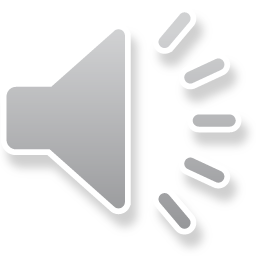 Previous
Next
Chapter 1 Vocab     Gr  Eng
Previous
Next
Chapter 1 Vocab     Gr  Eng
Χριστός, -οῦ, ὁ
Christ, Messiah, anointed one (529)
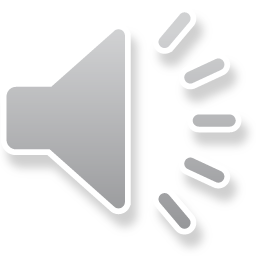 Previous
Next
Chapter 1 Vocab     Gr  Eng
Previous
Next
Chapter 1 Vocab     Gr  Eng      Review
ἄγγελος, -ου, ὁ	 angel                 καί     and, even, also 
ἀμήν        truly, verily                     καρδία, -ας, ἡ   heart
ἄνθρωπος, -ου, ὁ man, human   λέγω    I say 
ἐγώ      I                                           προφήτης, -ου, ὁ  prophet
θεός, -οῦ, ὁ   God                         Χριστός, -οῦ, ὁ  Christ
Previous
Next
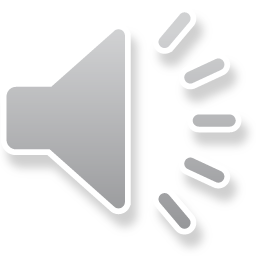 Chapter 1 Vocab     Eng  Gr
Back to Full Word List
Again
Finished
Chapter 1 Vocab     Eng  Gr
You can click any where on the screen to bring up the translated word 
Hit Next/Previous button to go to the next/previous word

Click on any title to return to the very beginning
To Full Word List
Previous
Next
Chapter 1 Vocab     Eng  Gr
Previous
Next
Chapter 1 Vocab     Eng  Gr
ἄγγελος, -ου, ὁ
angel (175)—angel
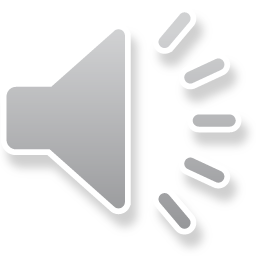 Previous
Next
Chapter 1 Vocab     Eng  Gr
Previous
Next
Chapter 1 Vocab     Eng  Gr
ἀμήν
truly, verily (129)—amen
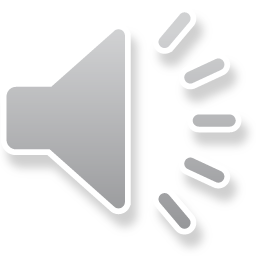 Previous
Next
Chapter 1 Vocab     Eng  Gr
Previous
Next
Chapter 1 Vocab     Eng  Gr
ἄνθρωπος, -ου, ὁ
man, human (550)—anthropology
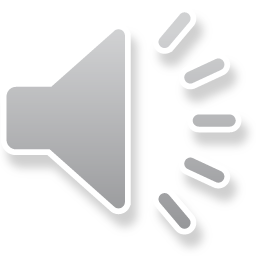 Previous
Next
Chapter 1 Vocab     Eng  Gr
Previous
Next
Chapter 1 Vocab     Eng  Gr
ἐγώ
I     (1,175)—ego
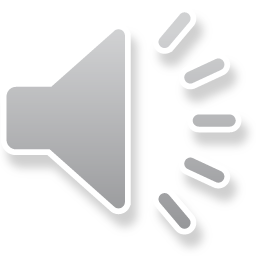 Previous
Next
Chapter 1 Vocab     Eng  Gr
Previous
Next
Chapter 1 Vocab     Eng  Gr
θεός, -οῦ, ὁ
God     (1,317)—theology
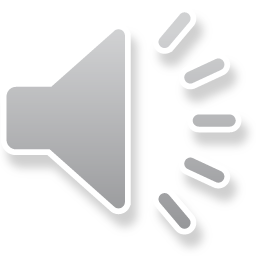 Previous
Next
Chapter 1 Vocab     Eng  Gr
Previous
Next
Chapter 1 Vocab     Eng  Gr
καί
and, even, also    (9,153)
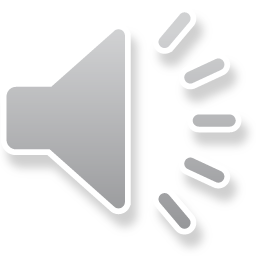 Previous
Next
Chapter 1 Vocab     Eng  Gr
Previous
Next
Chapter 1 Vocab     Eng  Gr
καρδία, -ας, ἡ
heart (156)—cardiac
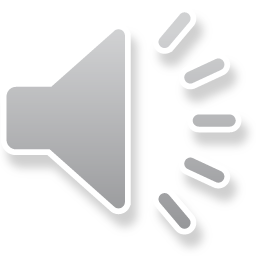 Previous
Next
Chapter 1 Vocab     Eng  Gr
Previous
Next
Chapter 1 Vocab     Eng  Gr
λέγω
I say      (2,354)
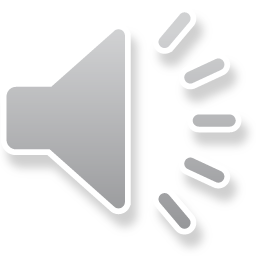 Previous
Next
Chapter 1 Vocab     Eng  Gr
Previous
Next
Chapter 1 Vocab     Eng  Gr
προφήτης, -ου, ὁ
prophet      (144)—prophet
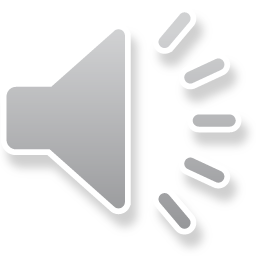 Previous
Next
Chapter 1 Vocab     Eng  Gr
Previous
Next
Chapter 1 Vocab     Eng  Gr
Χριστός, -οῦ, ὁ
Christ, Messiah, anointed one (529)
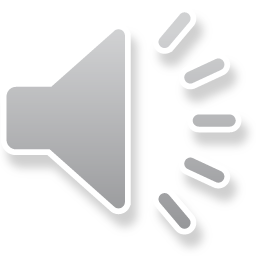 Previous
Next
Chapter 1 Vocab     Gr  Eng
Previous
Next
Chapter 1 Vocab     Gr  Eng      Review
ἄγγελος, -ου, ὁ	 angel                 καί     and, even, also 
ἀμήν        truly, verily                     καρδία, -ας, ἡ   heart
ἄνθρωπος, -ου, ὁ man, human   λέγω    I say 
ἐγώ      I                                           προφήτης, -ου, ὁ  prophet
θεός, -οῦ, ὁ   God                         Χριστός, -οῦ, ὁ  Christ
Previous
Next
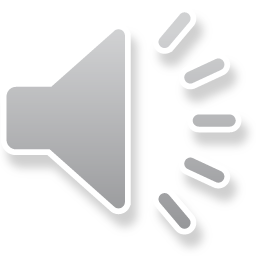 Chapter 1 Vocab
Back to Full Word List
Again
Finished